QUIZ!
This hedge provides the street name for the Dursley family.
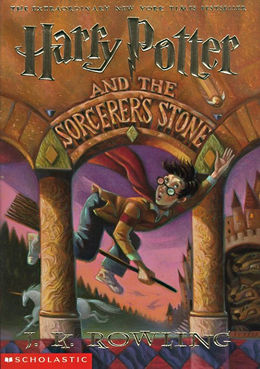 Privet
This is what Eeyore eats.
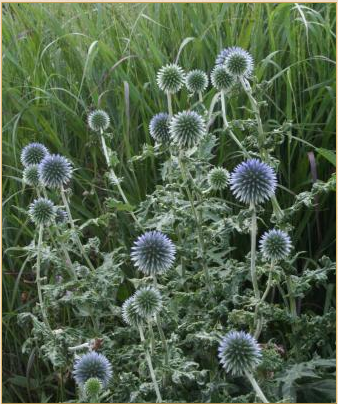 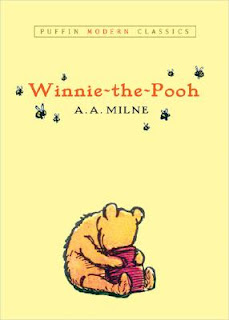 (Globe) Thistle
Miss Rumphius sows the seeds for this flower as her contribution to the world.
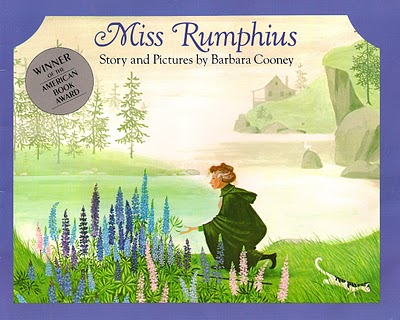 Lupine
This flower is the name of a young mouse, teased during her first day of kindergarten. Bonus points for her Music teacher’s name.
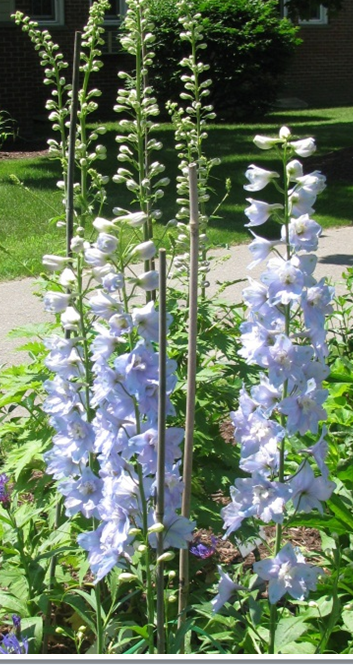 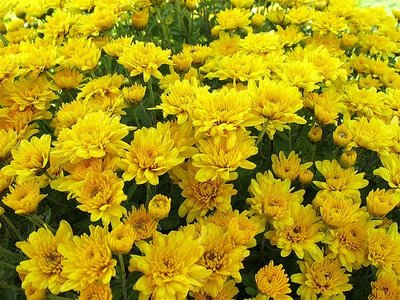 Chrysanthemum
Delphinium
A wicked witch used this to put Dorothy and her friends to sleep.
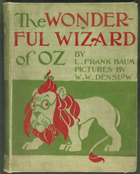 Poppy
In The Secret Garden, Mary, Dickon, and Colin find these woody, flowering plants.
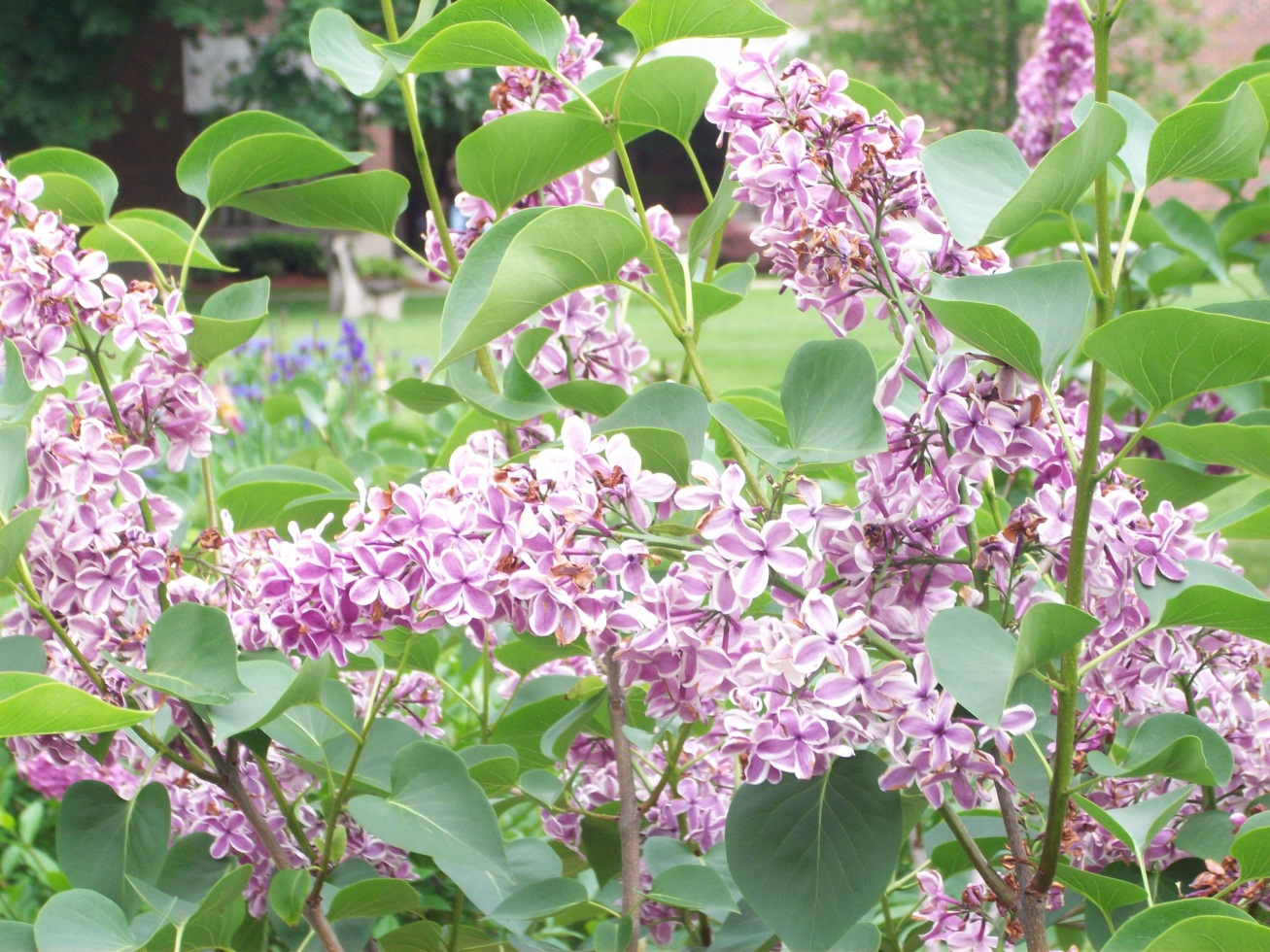 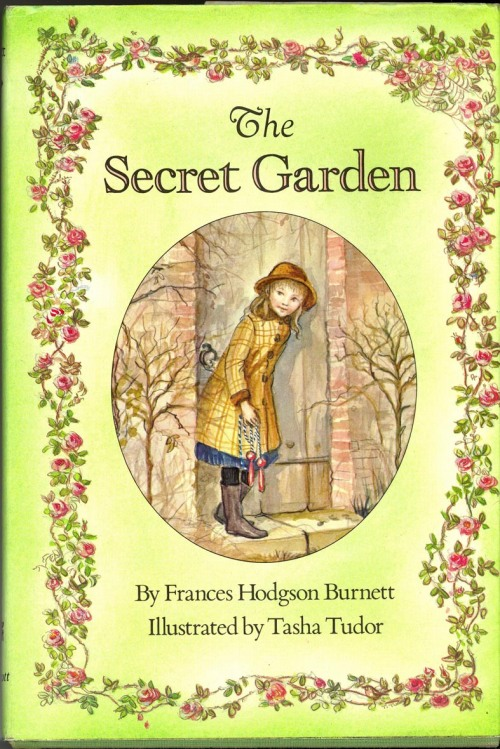 Lilac
Klara’s grandmother gives her seeds for this “beautiful blue flower” to take with her to America in Klara’s New World.
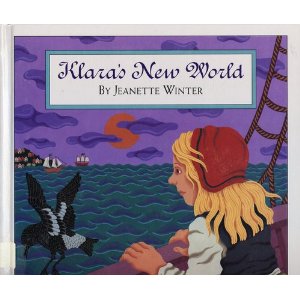 Gentian
In the alliterative alphabet book by Anita Lobel, Alison’s Zinnia, Florence finds a flower beginning with “F” to give to Gloria.  Bonus: What is Gloria’s flower?
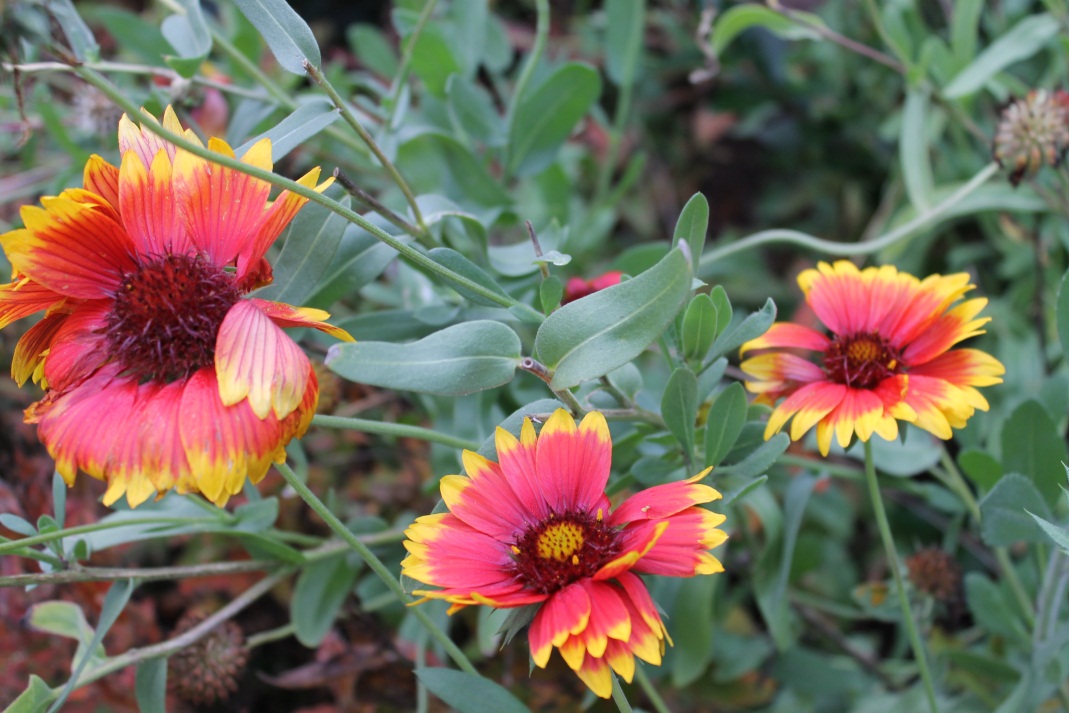 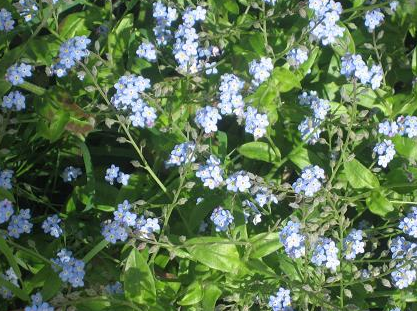 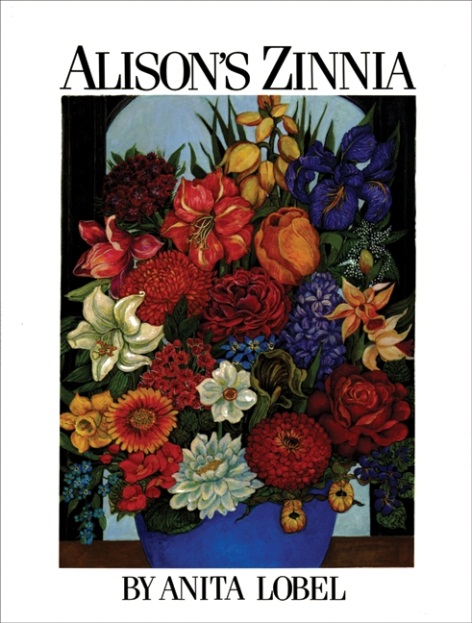 Gaillardia
Forget-Me-Not
The main character in Natalie Kinsey-Warnock’s book, As Long As There Are Mountains  is named after this flower.
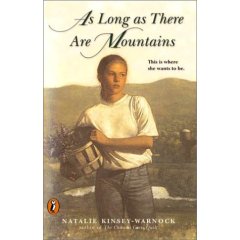 Iris
Grand finale: Name three books that have “primrose” as a character’s  name:
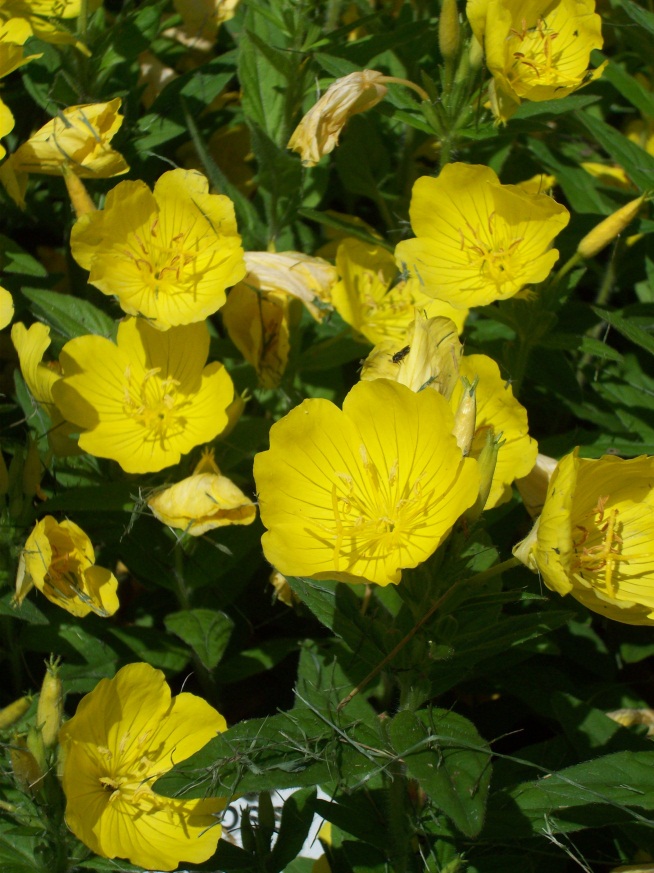 Eggs, by Jerry Spinelli
Everything On A Waffle, by Peggy Horvath
The Hunger Games, by Suzanne Collins
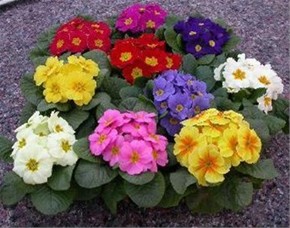 (And yes, we plan to plant Meadow Rue)
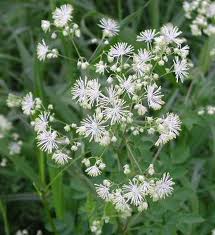